Authentic Assessment:
An Introduction
EI/ECSE Standard 4, Component 4.2
Candidates develop and administer informal assessments and/or select and use valid, reliable formal assessments using evidence-based practices, including technology, in partnership with families and other professionals.
EI/ECSE Standard 4, Component 4.4
Candidates, in collaboration with families and other team members, use assessment data to determine eligibility, develop child and family-based outcomes/goals, plan for interventions and instruction, and monitor progress to determine the efficacy of programming.
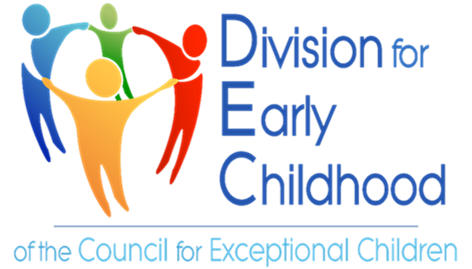 DEC Recommended Practices (RPs, 2014)
A1 Practitioners work with the family to identify family preferences for assessment processes.
A2 Practitioners work as a team with the family and other professionals to gather assessment information.
A3 Practitioners use assessment materials and strategies that are appropriate for the child’s age and level of development and accommodate the child’s sensory, physical, communication, cultural, linguistic, social, and emotional characteristics.
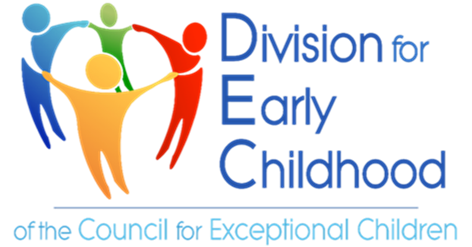 DEC RPs (2014)
A4 Practitioners conduct assessments that include all areas of development and behavior to learn about the child’s strengths, needs, preferences, and interests.
 A5 Practitioners conduct assessments in the child’s dominant language and in additional languages if the child is learning more than one language.
 A6 Practitioners use a variety of methods, including observation and interviews, to gather assessment information from multiple sources, including the child’s family and other significant individuals in the child’s life.
More DEC RPs (2014)
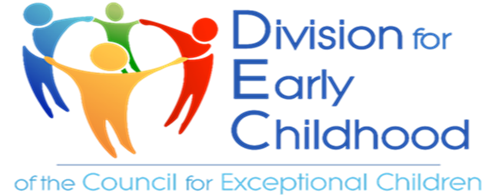 A7 Practitioners obtain information about the child’s skills in daily activities, routines, and environments such as home, center, and community. 
 A8 Practitioners use clinical reasoning in addition to assessment results to identify the child’s current levels of functioning and to determine the child’s eligibility and plan for instruction.
A9 Practitioners implement systematic ongoing assessment to identify learning targets, plan activities, and monitor the child’s progress to revise instruction as needed.
And More DEC RPs (2014)
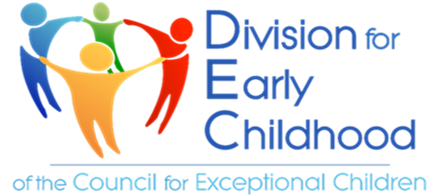 A10 Practitioners use assessment tools with sufficient sensitivity to detect child progress, especially for the child with significant support needs.
A11 Practitioners report assessment results so that they are understandable and useful to families.
Objectives
Authentic Assessment
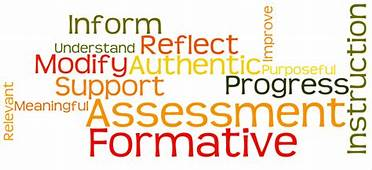 Authentic Assessment Definition
“… the systematic recording of developmental observations over time about the naturally occurring behaviors and functional competencies of young children in daily routines by familiar and knowledgeable caregivers in the child’s life.” 
Bagnato, S. J., & Yeh-Ho, H. (2006)
[Speaker Notes: This session provides an introduction to authentic assessment as defined by Bagnato and Yeh-Ho. For the purposes of our discussion, daily routines could be in the home or other community setting or a center-based setting (e.g., public school preschool). The knowledgeable caregivers could include parents or other caregivers, early interventionists, teachers, physical therapists, etc. Authentic assessment is also sometimes discussed with or referred to as functional assessment.]
Five Characteristics of Authentic Assessment
[Speaker Notes: Authentic assessment can be described as having five primary characteristics. They are:

1. Ongoing – Assessment data is collected and documented on a continuous basis to develop outcomes/goals for the child and family, develop individualized plans to guide intervention and instruction, to monitor progress, and to make decisions about any needed changes/modifications in intervention and instruction. Multiple types of assessments are used to collect the data.

2. Holistic – Assessment data is collected and documented for all developmental and content domains, with consideration of the child and family’s cultural and linguistic preferences and the child’s strengths, interests, and preferences.   

3. Naturalistic – Assessment data is collected and documented during normal routines and activities, including play, in environments or settings that are familiar or routine for the child and family (e.g., home, park, preschool classroom) by individuals who are familiar to the child (e.g., parent, early interventionist, teacher). Multiple measures are used and thus, a variety of data collected. 

4. Collaborative – Assessment data is collected and documented by multiple team members (e.g., parent, early interventionist, preschool teacher, paraprofessional, physical therapist, etc.) and used collaboratively for planning and progress monitoring. 

5. Useful – The assessment data is used collaboratively to monitor progress and make decisions about intervention and instruction.]
How Authentic Assessment Fits in the Assessment Process
Screening
Diagnosis/eligibility
Program planning 
Progress monitoring
Program evaluation/accountability
[Speaker Notes: Authentic assessment is ongoing and embedded into intervention and instruction and is thus, formative assessment. Authentic assessment data is used for program planning (i.e., developing outcomes/goals and planning individualized intervention and instruction) and monitoring progress. Authentic assessment data should also be used along with formal assessment data for program evaluation.]
Authentic Assessment Cycle
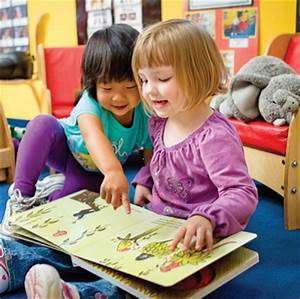 [Speaker Notes: The purpose of authentic assessment is to inform intervention and instruction and promote positive outcomes for children and families. To achieve this purpose, authentic assessment may be thought of as being cyclical with five phases or steps that are repeated on an ongoing basis. First, the child is observed in natural settings over time and that observation information is recorded or documented. The documented information is then reviewed and interpreted to determine if the child is making progress on outcomes/goals and how those learning outcomes/goals and thus, intervention and instruction may need to be continued as is or modified. Individualized plans are then developed for intervention and instruction which is then implemented. And the cycle begins again.

This is also referred to as data-based (or driven) decision making which will be discussed further in another session. Some authentic assessment measures that can be used in the observation and documentation phase are discussed in this session with others discussed in another session.]
Comparison of Authentic Assessment With Formal Assessment
Formal 
Child selects a response
Recall/recognition
Setting unfamiliar
Person(s) administering unfamiliar
Contrived
Authentic 
Child performs a task
Application of skills
Setting familiar
Person “administering” familiar
Real-life
[Speaker Notes: When comparing authentic assessment with formal assessment, it is evident that authentic assessment occurs in settings that familiar to the child and family and where they spend a large portion of their time (e.g., home, park, other community settings, preschool classrooms) with individuals who collect the assessment data that are routinely in those settings. The child is actually observed playing, eating, dressing, and doing things that they would normally do over time in that setting. Whereas formal assessment is based on a point in time. It is typically conducted in a setting away from other children and adults (with the exception for some assessments of a parent/caregiver) with a person administering the assessment. Both the setting and the person administering the assessment are typically unfamiliar to the child. Many of the items do not require the child to perform a task.]
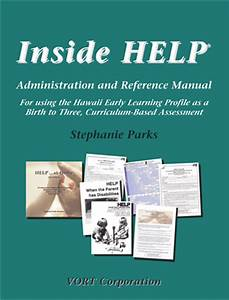 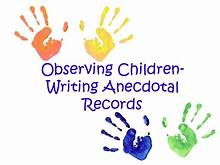 Authentic Assessment Measures
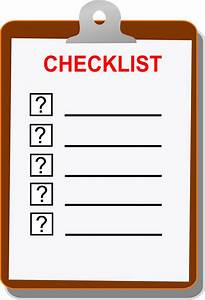 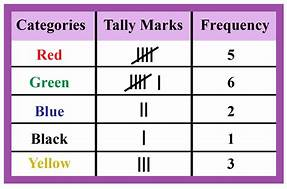 Commonly Used Authentic Assessment Measures
Criterion-referenced
Curriculum-based
Play-based
Interviews
Checklists
Rubrics
Work samples
Portfolios
Anecdotal notes
Event sampling
Duration recording
Interval recording
Latency
[Speaker Notes: A variety of measures can be used to collect authentic assessment information. During this session, we will discuss criterion-referenced, curriculum-based, and play-based assessment, as well as interviews with families. The remaining measures will be discussed in more detail in another session.]
Questions to Consider in Selecting an Authentic Assessment Measure
Who is to be assessed?
What behavior(s) or skill(s) are to be assessed?
What is the best assessment measure for those behavior(s) or skill(s)?
Who will conduct the assessment and when?
What training is needed to use that measure?
What materials, etc. are needed? 
How will the results be summarized, interpreted and used?
[Speaker Notes: One or more children may be assessed at the same time, thus, influencing the measure selected. The specific behavior(s) or skill(s) to be assessed should also be considered when selecting a measure. For example, if an early interventionist wants to determine what different two-word utterances a toddler uses, anecdotal notes may be an appropriate way of collecting that information. However, if the preschool teacher wants to document which children can rote count to 10, a checklist may be the best measure. 

Different measures require different materials. For example, a published criterion referenced measure may come in a kit that includes a manual and all of the toys/materials needed to implement it. However, for some criterion-referenced measures, the only material provided is the manual and the other toys/materials will have to be collected and/or available in the child’s home, classroom, etc. When using event recording, a pre-made form and firm surface to allow for easier marking (e.g., clip board) and writing utensil will be needed.

Once the assessment data is collected and recorded, it will need to be summarized in some way to interpret the results and thus, use them to inform intervention and instruction.   

  
Authentic assessment data can be collected by different individuals (e.g., early interventionist in the home, teacher, speech language pathologist, paraprofessional, etc.). It is important to determine who will collect certain data and when that will be collected and if any training is needed to successfully collect the data.]
Criterion-Referenced Assessments
Measure an individual child’s performance against a predetermined set of criteria, typically developmentally sequenced or task analyzed skills.
Characteristics of Criterion-Referenced Assessments
May be standardized, yet, 
Allow for flexibility in administration procedures,
Provide for comparison of a child’s performance with their past performance,
Emphasize behaviors/skills mastered by the child, and
Provide formative information.
[Speaker Notes: Criterion-referenced assessments measure what the child can do and identify skills/behaviors that have been mastered. The child’s performance on the measure is compared with their own past performance. For example, Terrell was able to identify the shapes circle, triangle, square, and rectangle in September and when reassessed in December can now name those four shapes. In criterion-referenced measurement, the emphasis is on assessing specific and relevant behaviors that have been mastered rather than indicating the relative standing in the group of children. Some criterion-referenced assessments have been standardized on a sample of children with reliability and validity established, however, administration procedures are typically flexible. Some measures do yield age or developmental equivalents. Examples of commonly used criterion-referenced assessments with young children are:
The BRIGANCE Inventory of Early Development (Birth–7 years), and
The Early Learning Accomplishment Profile (ELAP) (Birth-3 years).]
Curriculum-Based Assessment (CBA)
Measures that assess a child’s performance on a continuum of functional skills within a developmentally sequenced curriculum organized by developmental or content domains.
Also referred to as Curriculum-Referenced.
[Speaker Notes: CBAs are criterion-referenced measures that are linked or embedded within a curriculum.]
Using CBAs
Link assessment, intervention and instruction, and evaluation by:
Assessing the child to determine what to teach,
Planning for intervention and instruction,
Implementing intervention and instruction, and
Reassessing the child on a continuous basis to identify the child’s progress.
[Speaker Notes: CBA is embedded in the curriculum, occurs on an ongoing basis, and uses assessment results to identify children’s progress and inform intervention and instruction. Examples of CBAs developed for EI/ECSE programs are:
Assessment, Evaluation, and Programming System (AEPS) for Birth to Six,
The Carolina Curriculum for Infants and Toddlers with Special Needs,
The Carolina Curriculum for Preschoolers with Special Needs,
 Hawaii Early Learning Profile (HELP) (0-3 and 3-6), and 
Teaching Strategies GOLD.]
Discussion/Reflection
What criterion-referenced or curriculum-based assessment have you used or observed being used?
What was the purpose of the assessment?
How were the results of the assessment used?
Play-Based Assessment
Assesses the child’s development in all developmental domains and occurs in the child’s natural environment with the facilitator following the child’s lead and facilitating the child’s play.
Benefits of Play-Based Assessment
Results in a holistic view of the child across all developmental domains,
Allows for observation of the child in a familiar, natural environment,  
Includes opportunities to observe interactions with the environment, parents, other caregivers, and/or peers, and
Facilitates observation of children from diverse cultural backgrounds.
[Speaker Notes: Play-based assessment occurs while a child is playing, usually in their natural environment (e.g., home, preschool center). The observer can see the child’s interactions with the environment, peers, parent(s), and/or other caregivers. Play-based assessment allows for observation of performance across all developmental domains. Because play is a natural way of communicating for young children, play-based assessment allows for the involvement of children from different cultural and linguistic backgrounds. 

The Transdisciplinary Play-Based Assessment (Linder, 2008) is a commonly used set of procedures for play-based assessment.]
Play-Based Assessment (5:59)
Watch the video and listen/watch for the following:
What happens with the child during play-based assessment? What is assessed?
What are the roles of the family in planning for and participating in the play-based assessment?
What professionals are involved and what are their roles?
[Speaker Notes: https://www.youtube.com/watch?v=u4kkpwc0zAA

This video provides an overview of the play-based assessment process with preschoolers. It provides an introduction to play-based assessment for families and can also be used with preservice students or PD providers. However, more in-depth preparation in this type of assessment would be needed to implement play-based assessment. The group is asked to watch the video and answer the listed questions.

Orient the learners to the video and then, review what you want them to observe for as they watch the video.]
Involving Families in the Authentic Assessment Process
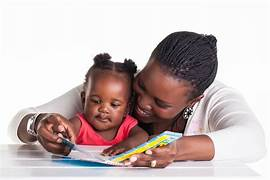 Engaging Families as Assessment Partners Practice Guide
Read the Families and Their Child’s Assessment section of the practice guide.
Think about assessment practices in your current work or field placement setting and respond to the following:
Which practices are currently being used?
What could your program do differently to more actively involve families?
What additional practices would you add to this guide?
[Speaker Notes: https://ectacenter.org/~pdfs/decrp/PGP_ASM2_engagingfamilies_2018.pdf

This practice guide identifies ways that families should be involved in the assessment process, includes a link to a video that highlights family involvement in assessment, and provides an example of a mother being involved in her child’s evaluation in the A Quick Peek vignette.]
Interviews With Parents/Caregivers
Parents/caregivers may be asked to:
Describe a typical day with the child,
Identify what they view as the child’s interests, strengths, needs, 
Describe the child’s play,
Identify with whom and how the child interacts with others, and
Discuss the priorities that they have for their child.
[Speaker Notes: Some criterion-referenced and curriculum-based assessments may include interview questions for the family.  However, less formal interviews or discussions with parents/caregivers often yield information to enhance what is collected through other assessment means or that is not easily obtained otherwise. Examples of the kind of information that may be obtained from parents/caregivers are included in the slide.]
Using Culturally and Linguistically Responsive Assessment Practices
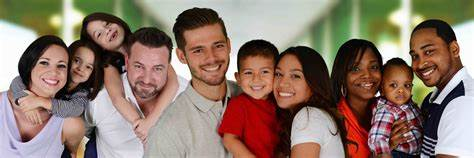 IDEA States That The Team Must:
(iv) Consider the communication needs of the child, and in the case of the child who is deaf or hard of hearing, consider the language and communication needs, opportunities for direct communication with peers and professionals in the child’s language and communication mode, academic level, and full range of needs including opportunities for direct instruction in the child’s language and communication mode, and (v) Consider whether the child requires assistive communication devices and services.” IDEA Sec. 1414 (d) (3) (B)
IDEA States Specific to Preschoolers That:
Assessments and other evaluation materials used to assess a child under this part—
(i) Are selected and administered so as not to be discriminatory on a racial or cultural basis;
(ii) Are provided and administered in the child’s native language or other mode of communication
Sec. 300.304c(1)(i)(ii)
IDEA Also States That:
Use of interpreters or other action, as appropriate. The public agency must take whatever action is necessary to ensure that the parent understands the proceedings of the IEP Team meeting, including arranging for an interpreter for parents with deafness or whose native language is other than English. Sec.300.322(e)
Planning Assessment With Families Who Are Linguistically Diverse
How long has the child been communicating in/exposed to home language? 
Are difficulties present in both languages?
Are there concerns in different settings?
Will assessment be conducted in both languages? By whom?
[Speaker Notes: Intentional planning for assessment of children of linguistically diverse family is essential. 
When young children are learning more than one language, there is often a period at the beginning of being exposed to the second language where a child is relatively quiet in both languages (silent period).

Whether a child has a disability or not, it will be important to determine whether the delay is across both languages, or only present in the context/setting of the second language.

Given that assessment should always include information from families, other caregivers, ECE staff, as well as standardized assessment tools – it is critical to understand what languages will be used to assess the child. When children are learning to use 2 languages, it will be important to assess whether or not the child demonstrates delays in both languages across multiple settings.

Important to secure interpreter if needed]
Need for Sign Language Interpreters (CDC, 2017)
Over 98% of U.S. newborns received a hearing screening.
About 6,500 U.S. infants were identified with a permanent hearing loss
The prevalence of hearing loss in 2017 was 1.7 per 1,000 babies screened.
It is unclear as to how many of these children communicate with sign language.
Need for Foreign Language Interpreters
According to the most recent U.S. Census data:
One out of five children live in families where at least 1 parent was foreign born.
Of those children, 26% live in households where no one over 13 years old speaks English fluently.
Roles of Interpreters
Conduit – acts as means for what is said by one individual to reach another individual.  
Clarifier – checks for understanding of what is said and asks speaker to repeat or state/sign in a different way.
Cultural broker/mediator – detects cultural misunderstandings and provides cultural framework to clear up the misunderstanding.
[Speaker Notes: Conduit – This is the primary role of the interpreter who communicates everything exactly as it is said. The interpreter should reflect the tone, volume, and inflection of the speaker. The interpreter also manages the flow and speed of the conversation. First person language is used in this role.
Clarifier – If signs of confusion are evident, the interpreter must ask permission and have a signal to interrupt the communication process.  The interpreter, using third person (e.g., Tanya would like to…), requests an unfamiliar word/phrase be simplified, or, if there is no equivalent word/phrase in either language use analogies/word pictures.
Cultural broker/mediator – This role is based on the interpreter having knowledge of the culture represented.
Advocate – This role is sometimes included as a 4th role. In this role, the interpreter acts on certain issues that they think are necessary for the family/child to get the services needed.]
Things to Consider When Working With Interpreters
Review the tips for working with sign language and language interpreters:
10 Tips for Using a Sign Language Interpreter
Best Practices for Communicating Through an Interpreter	
Identify the similarities and difference in the tips and practices provided.
Which do you think will be the easiest to implement? The most difficult?
[Speaker Notes: Note: The Best Practices for Communicating Through an Interpreter link is designed for health care professionals, so “patient” is used. Practices would be the same in an EI/ECSE setting.]
Collaborating with Language Interpreters: Information for Home Visitors (5:19)
Watch the video and reflect on the following:
Which tips in collaborating with an interpreter do you think are most important when involving parents/caregivers in collecting assessment information?
Which tips in collaborating with an interpreter do you think are most important when discussing assessment results with parents/caregivers?
[Speaker Notes: https://www.youtube.com/watch?v=vp01thQBbeY
This video highlights tips home visitors and language interpreters can use when collaborating and working with families.]
References and Resources
Bagnato, S. J., & Yeh-Ho, H. (2006). High-stakes testing with
            preschool children: Violation of professional standards
            for evidence-based practice in early childhood
            intervention. International Journal of Educational
            Policy, 3(1), 2343, p. 29.
Division for Early Childhood (DEC). (2014). DEC recommended
            practices. DEC.
https://www.dec-sped.org/dec-recommended-practices
Early Childhood Technical Assistance Center (ECTA). (2020).
             Engaging families as assessment partners practice
             guide. ECTA.
https://ectacenter.org/~pdfs/decrp/PGP_ASM2_engagingfamilies_2018.pdf
More References and Resources
Kirkpatrick, K. (2016). 10 Tips for Using a Sign Language
             Interpreter. National Institutes of Health.   
https://www.edi.nih.gov/blog/communities/10-tips-using-sign-language-interpreter

The National Council on Interpreting in Health Care (NCHIC).
             (n.d.). Best Practices for Communicating Through an
              Interpreter. Refugee Technical Assistance Center. 
https://refugeehealthta.org/access-to-care/language-access/best-practices-communicating-through-an-interpreter/
And More References and Resources
U.S. Department of Education. (2017). Sec. 300.304 Evaluation
            Procedures. U.S. Department of Education.
             https://sites.ed.gov/idea/regs/b/d/300.304
U.S. Department of Education. (2017). Sec. 1414 Evaluations,
             Eligibility Determinations, Individualized Education
             Programs, and Educational Placements. U.S.
             Department of Education.
https://sites.ed.gov/idea/statute-chapter-33/subchapter-ii/1414
U.S. Department of Education. (2017). Sec. 300.322 Parent
            Participation. U.S. Department of Education.
             https://sites.ed.gov/idea/regs/b/d/300.322
Disclaimer
This is a product of the Early Childhood Personnel Center (ECPC) awarded to the University of Connecticut Center for Excellence in Developmental Disabilities and was made possible by Cooperative Agreement #H325B170008 which is funded by the U.S. Department of Education, Office of Special Education Programs. However, those contents do not necessarily represent the policy of the Department of Education, and you should not assume endorsement by the Federal Government.